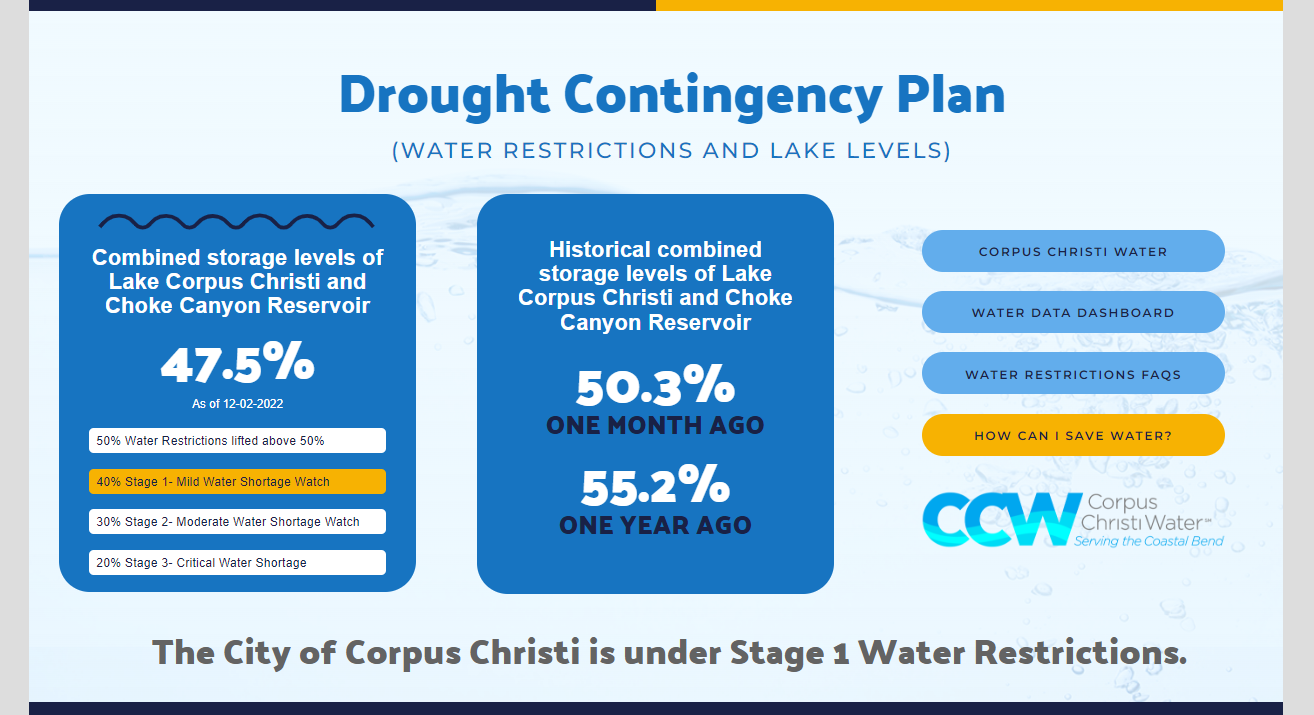 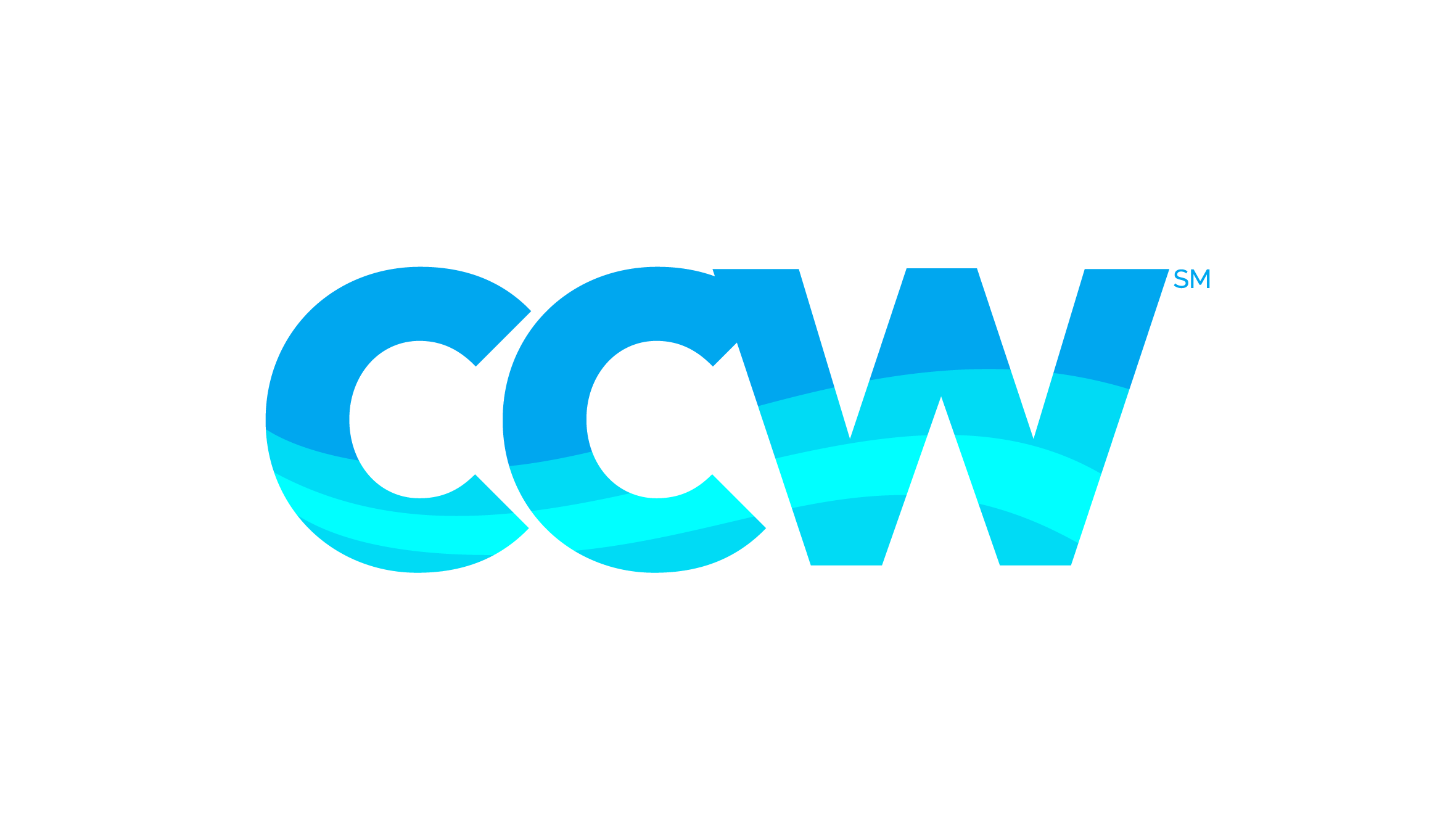 1
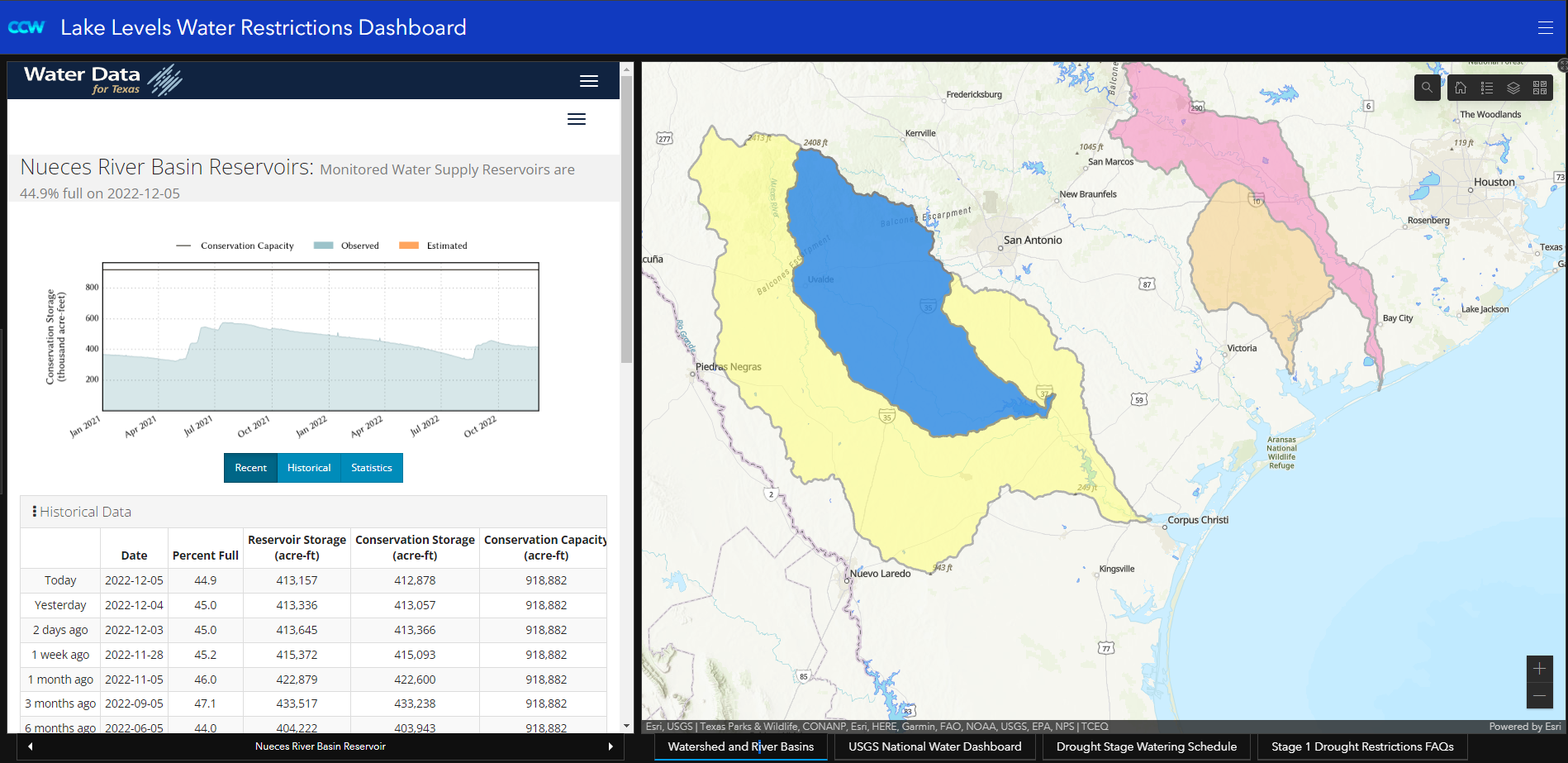 2
2
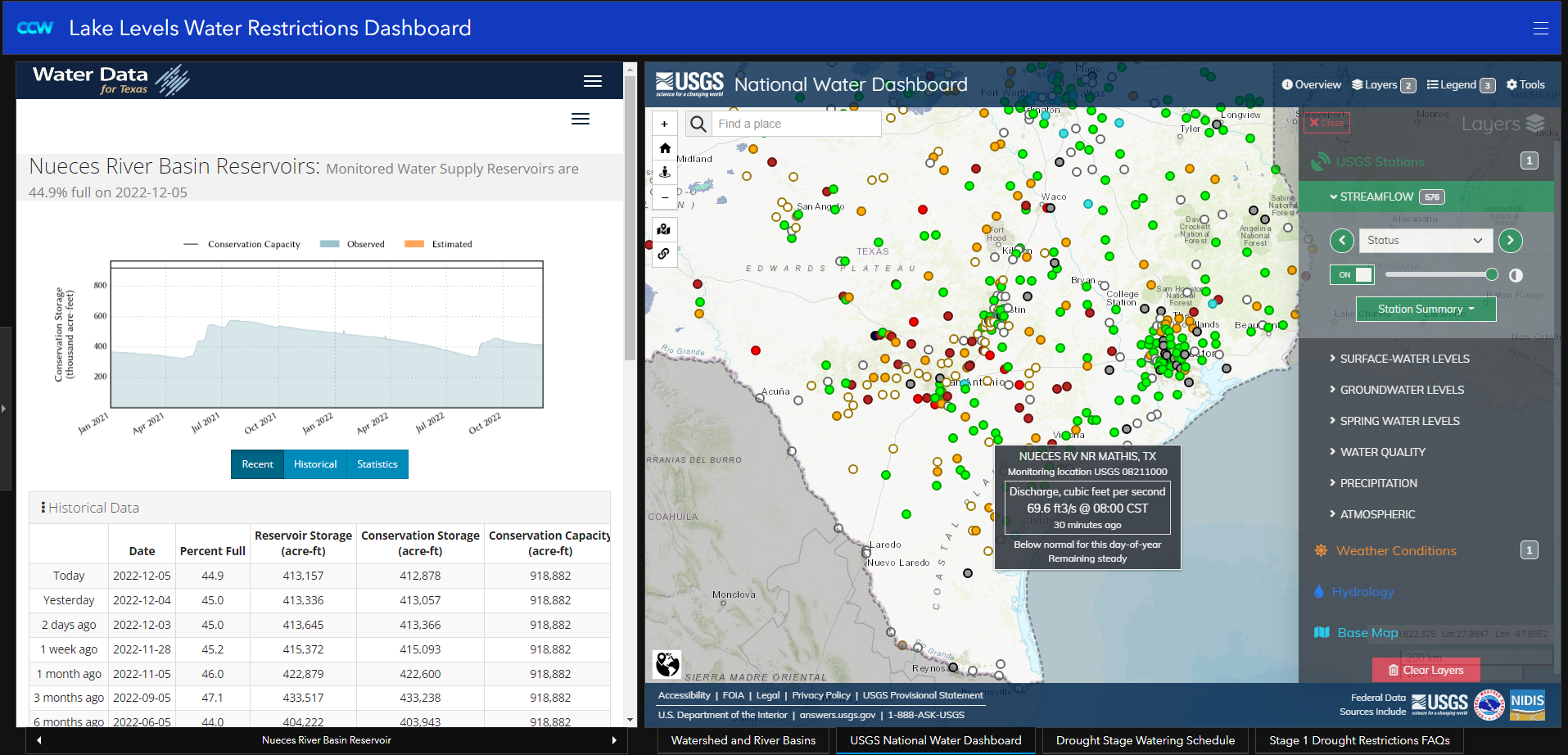 3
3